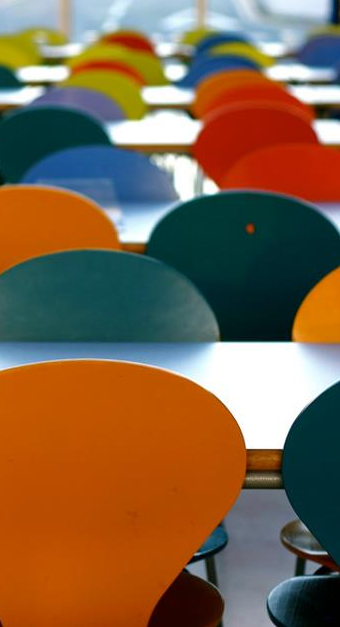 Calitatea educației = curriculum + formarea profesorilor
În contextul disciplinelor opționale 
Pregătiți pentru viață, 
Educația caracterului și 
Adolescență și autocunoaștere
Septembrie 2018
Undeva în Minister…
Ce competențe le sunt utile elevilor?
Caracter/Atitudini
Competențe
Alfabetizare
Caracterul – tot mai important
Criza de valori din societate 

 Lipsa modelelor profesionale, valorice, cu rădăcini în educație și formare de calitate 

 Un discurs care neglijează modelele autentice, cu baza în educație, efort, persevență

 Centrarea pe capitalul material și mai puțin pe capitalul cultural (educație, valori) 

 Concurența valori ”tradiționale” vs. valori ”moderne” fără clarificări.
Competența – Caracter/atitudini, abilități, cunoștințe. Și a învăța să înveți
Ce este caracterul?
Ceea ce faci când nu te vede nimeni 

 Ceea ce ești și faci în mod consecvent, în ciuda unui mediu ostil
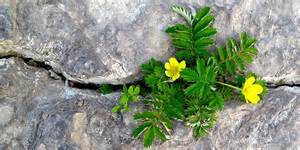 Cum formăm caracterul?
Toate disciplinele au în programele lor un set de valori și atitudini 

 În noile programe – primar și gimnaziu – acestea sunt încorporate în formularea competențelor
Cum formăm caracterul?
Dar majoritatea se referă la atitudini raportate la disciplină: de ex., interes pentru matematică;

Exemplu: Biologie, cls. V – VIII, 2017
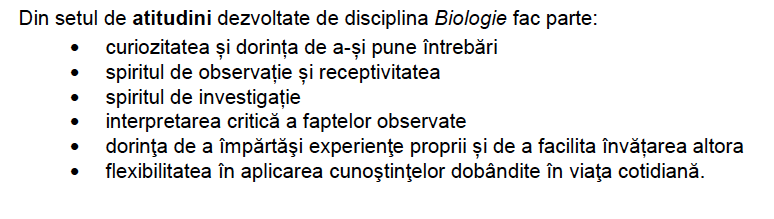 Cum formăm caracterul?
Sunt și discipline cu dominantă atitudinală = Educație civică / socială, Religie 

 Unele discipline au referințe la sine, relația de grup/echipă, participare la viața comunității și societății, precum și relația cu Dumnezeu - disciplinele sociale: 
-  Psihologie 
 - Sociologie 
 - Consiliere și orientare / Dirigenție
Însă viața nu e pe discipline
Discipline opționale
care să completeze 
nevoile – cerințele – lipsurile din curriculum
privind formarea caracterului și dimensiunea atitudinal-valorică
Printr-o învățare diferită
mai puțin teoretică 

 mai aproape de viața reală 

 valorificând viața socială a elevilor – de exemplu, ce se întâmplă în recreații: comunicarea, relațiile sociale – de grup, de generație
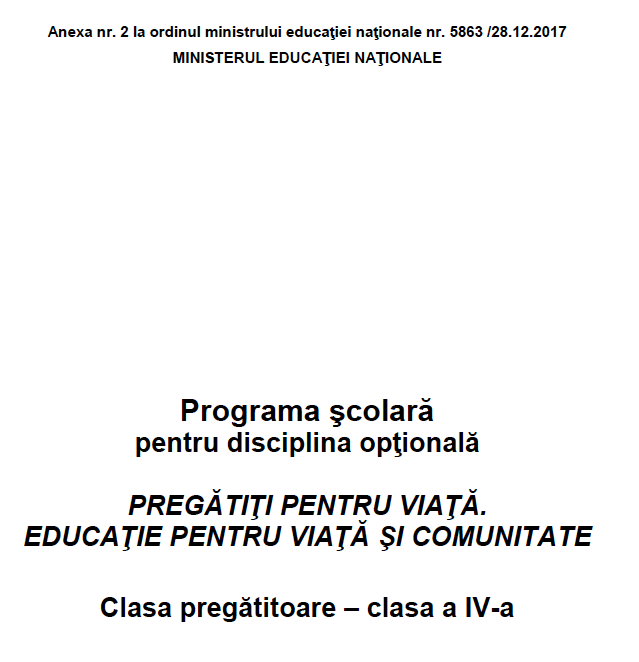 Disponibile pe…
Programe.ise.ro 

 Curriculum la decizia școlii 

 Primar 
 Gimnaziu 
 Liceu
Aria curriculară: Om și societate
NU este disciplină de Trunchi Comun (TC)

 și 

NU amenință statutul disciplinelor din TC 
(de ex., Religie!)
Alte posibile valorificări
Orele de Dirigenție 

 Timpul la dispoziția profesorului 25% cf. programei 

 Consiliere și orientare școlară 
 
 Programul Școala Altfel 

 Activități extracurriculare 

 Tabere și excursii realizate de învățători, profesori, diriginți 

 Programe și lectorate cu părinții 

Orice alte forme originale, creative și inovative la alegerea și inițiativa cadrelor didactice
Cine poate preda disciplinele
Profesorii disciplinelor din aria curriculară Om și societate - ȘI profesorii de Religie

 Diriginți 

 Consilierii școlari 

 Alți profesori, în funcție de statutul interdisciplinar
Cum puteți preda aceste opționale?
Program de formare a cadrelor didactice – acreditat, 60 ore, 15 CPT 

 Comunitatea profesorilor care predau PPV_ADO_Caracter 

 platformă cu resurse de predare – ghidul profesorului, manuale pentru elevi
Programul de formare
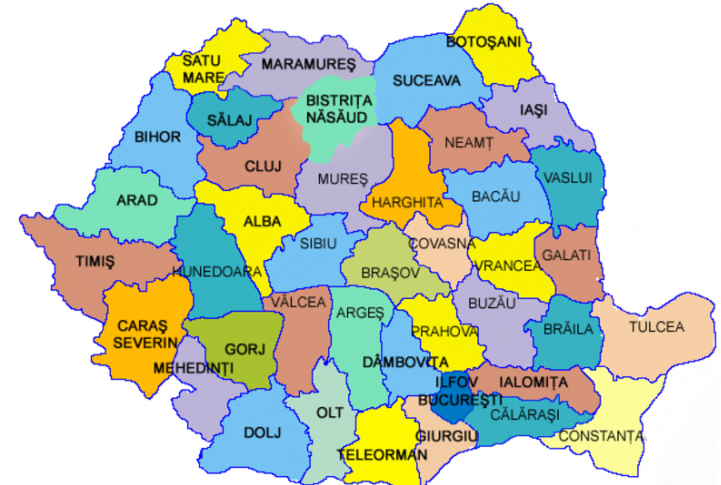 Programul de formare
3 module: 

 Învățarea; curriculum integrat; centrarea pe competențe; educația morală; formarea atitudinilor și a caracterului; profesorii ca modele morale și inspiraționale în schimbarea de comportament a elevilor 

 Designul învățării la disciplinele PPV _ ADO; proiectare didactică; secvențe de învățare; neuroștiințe și impact asupra predării 

 Laborator de metode și demo-uri; evaluarea atitudinilor și metode calitative de evaluare a rezultatelor învățării; evaluarea formativă/apreciativă/pentru învățare. 

Examinare
Predarea disciplinelor
învățare activă, experiențială; 
 cadrul simbolic, personaje, poveste; 
 folosește cercul simbolic al mitului eroului: provocări, călătorie, căutare, încercări, rezistențe, reușite, creștere; 
 un model propriu de preare 
 resurse suport pentru profesori, elevi, părinți
Important!
aceste programe, acolo unde au fost susținute, au crescut disponibilitatea elevilor pentru comportamente pozitive 

Posibilitatea întăririi relației elev – părinți, școală – familie 

 scade agresivitatea și atmosfera negativă în clase, pe holuri, în pauze, în școală și comunitate
Important!
adreseză direct formarea caracterului; puternic încărcate valoric: binele, prietenia, perseverența, demnitatea, auteniticitate, iubire, sprijin ș.a. 

 răspunde nevoilor elevilor - să fie 
despre ei (cunoaștere de sine); 
 despre problemele lor (relațiile cu ceilalți); 
 despre locul lor în viața lor, comunitate și societate
Important!
oferă posibilitatea completării normelor profesorilor care predau discipline cu ore puține/clase puține 

 implică profesorii în schimbarea modului de predare, transferând modalitățile de învățare de la aceste discipline la alte discipline
Fii schimbarea pe care o vrei în lume!
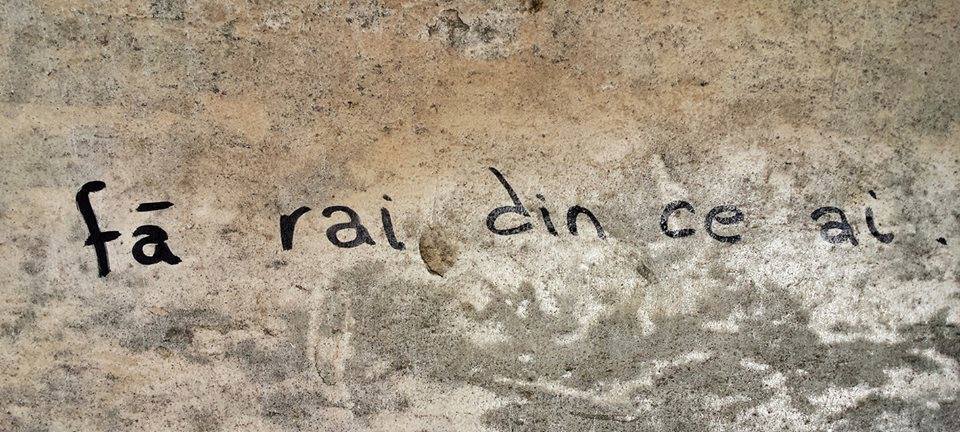